Into the Wild: Studying Real User Activity Patterns to Guide Power Optimizations for Mobile Architectures
Alex Shye, Benjamin Scholbrock, Gokhan Memik
        Northwestern University
(Micro’09)
Motivation
Need for Optimization of Power Consumption  in a Mobile Architecture.

   Limited Battery Life.

   Very limited study on patterns, properties and study of user activity – The ultimate    	Workload
Experimental setup
Mobile Architecture : HTC Dream ADP1 Phone (Android)

Android OS 1.0 system image
Android Platform based on Linux 2.6.25 Kernel
Rooted & Sim-unlocked Version
Dalvik Virtual Machine supported Framework
Qualcomm  MSM7201A  chipset
Uses 528 MHz ARM 11 apps processor
Supports Dynamic Frequency Scaling (124 MHz, 246 MHz, and 384 MHz)
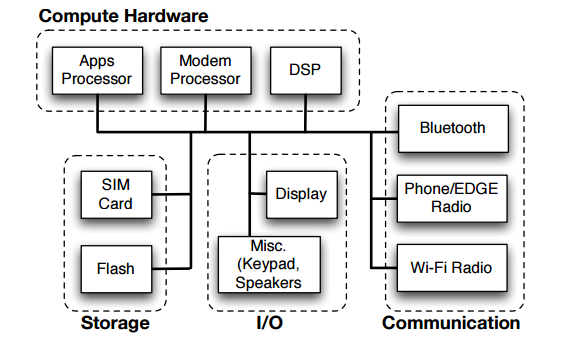 Collection of User Activity :
  
	Use of a Logger application : Stores System performance Metrics + User Activity

No Special Hardware of Software needed.

Checks Network Connection, Collects User activity Information and Sends back to Server for analysis

Unintrusive app

Consumes minimal Battery/System Resources.

Anonymity Secured

Analysis used data from 20 biggest  loggers ~ 250 days of real user activity

	Only certain time intervals are significant  ~ 145 days of real user activity
Power model
Two power states : 
	
	1. Active State : 
  Application processor in Operation	.
  All the time when Screen On
  System Wake Lock  + Screen Off 
  Typical Power Consumption ~ 300 – 2000 mW
2.  Idle State : 
  Low Power Sleep Mode
  Application Proceesor not operational 
  Modem Processor still operational 
  Also called standby Mode
  Typical  Power Consumption ~ 70mW
Parameters chosen :
CPU : Application Processor , Responsible for DFS.

Screen : A. Offset – Whether the screen is On
                     B.  Screen Brightness

3. Call : Measures time spent on ringing and actual phone call

4. EDGE : EDGE Network Power Consumption (When EDGE has Traffic + Traffic Measurement) 

5. Wifi : Wifi Network Power Consumption (When Wifi is enabled + Wifi Traffic)

6. SD Card :  Number of sectors transferred to/fro Micro SD card.

DSP : To handle multimedia file execution

System : Miscellaneous Power consuming factor
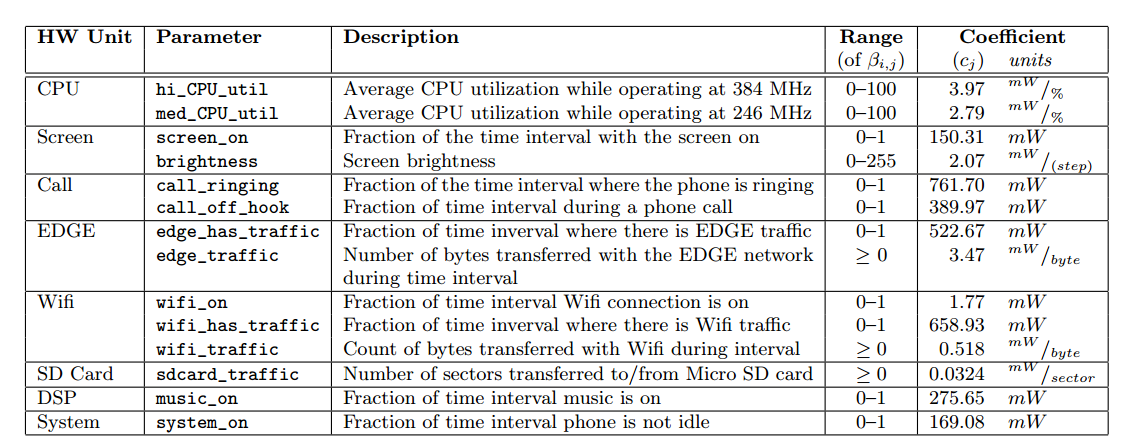 Parameters used for linear regression in our power estimation model
Building Estimation Model
Step 1 : Collect statistics and Power Consumption about the parameters described before.
Step 2 : Training : Use Input from Step 1 to feed to R-tool to build linear regression Model  (cj   for each parameter)
Step 3 : Can Predict Power now!
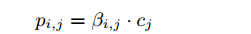 Total Power :
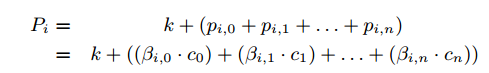 For ‘m’ samples :
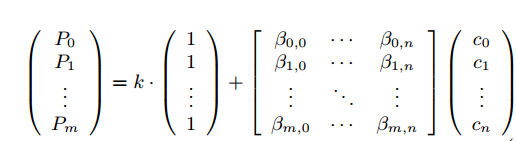 Building Estimation Model
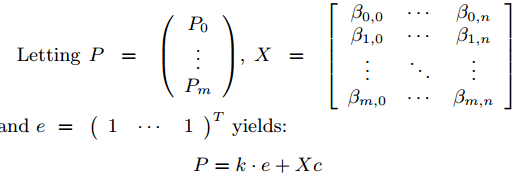 Total Energy with Sampling period ts:
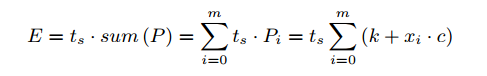 Overall  Power Consumption (inclusive of Idle state : )
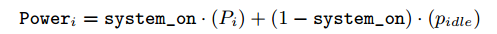 Power model validation
Collect additional logs (System measurement and Power)on separate device as well

  Log notation : 1. Runi_Unit  - Specific Hardware
		 2.  Scenarioi – Mix of hardware components involved
Absolute relative Error  for sample i :



  Relative Error :


  Even though two devices are used : Median relative Error is observed :  <0.1%
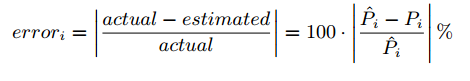 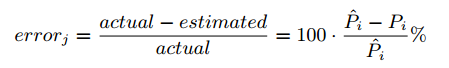 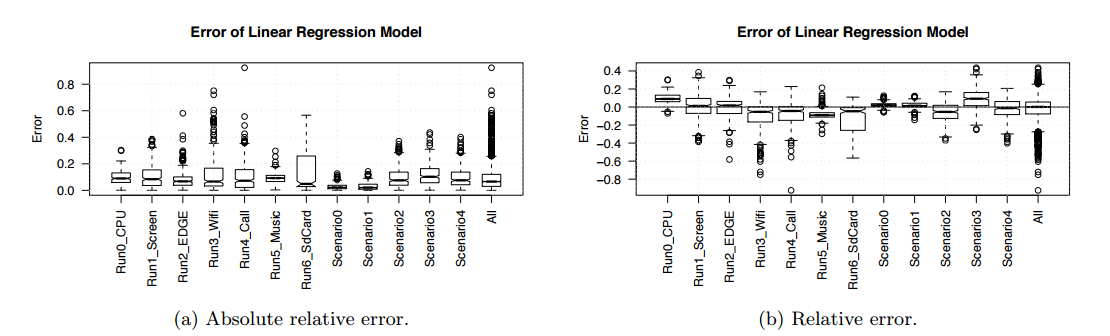 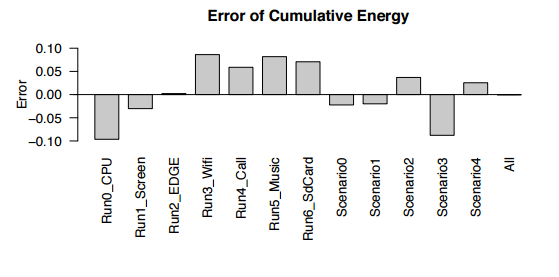 Per component power consumption
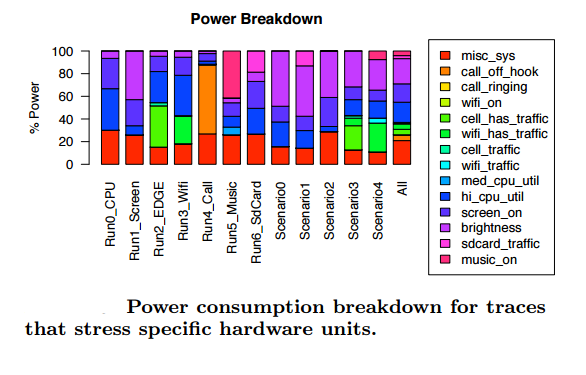 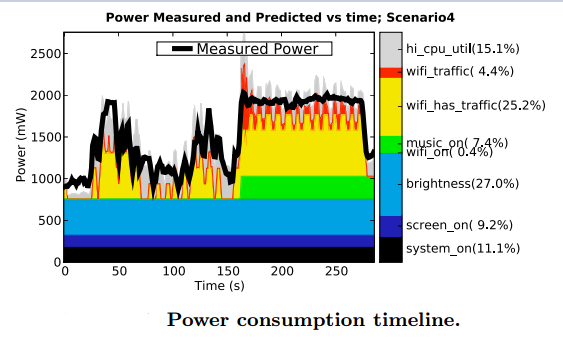 Studying the user activity
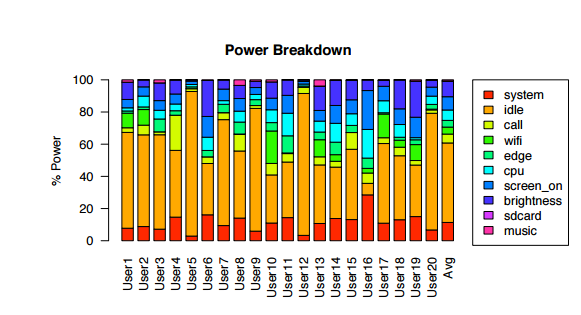 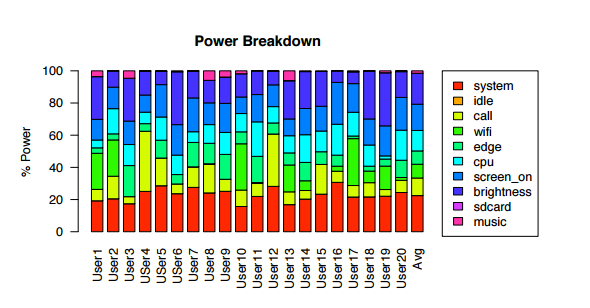 Power breakdown excluding idle time
Power breakdown including idle time
Some Useful Data :
Idle state averages to 49.3%, Active State to 50.3%

Biggest three consumers in Active Stage :
Screen Brightness : 19.2% 
Screen On : 16.3%
CPU : 12.7%
Screen Usage Data :
Screen Interval : Continuous interval of time when screen is on.

  Screen Duration  : ∑ Screen Intervals
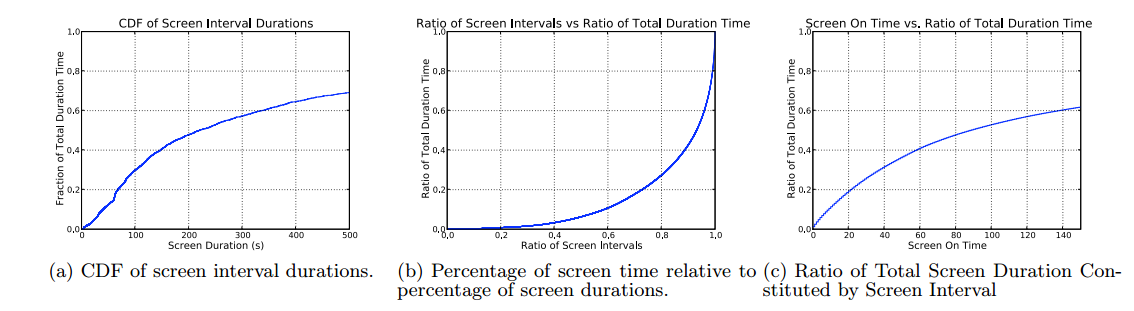 Inference : Most useful to optimize for Power during long screen Intervals
Optimizations
Change Blindness : 

Humans not capable of detecting dynamic changes in surroundings if,
Their attention is elswhere and
The changes are gradual
An interesting video : https://www.youtube.com/watch?v=0grANlx7y2E
How to use Change Blindness : 

  Reduce Screen Brightness
  Reduce  CPU frequency
   Do it Slowly!
Cpu optimization SCheme
Existing Dynamic Frequency Scaling : 
	A. If Apps processor Active + Screen On : Use 384MHz
	B.  If Apps processor Active + Screen Off : Use 246MHz

 OnDemand DFS : 

        A. Powersave_bias : Range 0 to 1000
	 B.  Frequency change interval : 0.1%
	 C.  Increase Powersave_bias  by 30 per 4 secs
	       Till 300 is reached
	  D. If Screen is turned off  : Reset to Zero 
	  E.  So reaches 70% of frequency requested 
		in 40 seconds
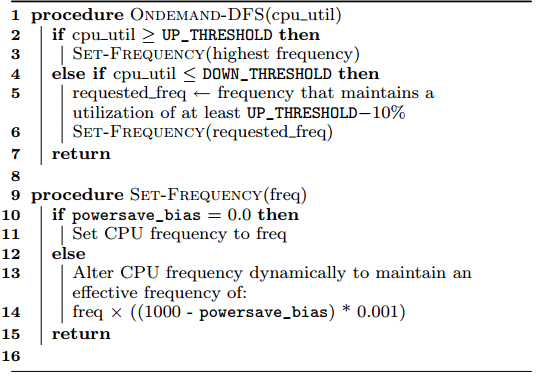 Screen Optimization Scheme
When Screen On, start the timer

 After every 3 seconds reduce brightness by 7 units

 Range of Brightness : 0 – 255

Continue till brightness reaches 60% of user-set

When Screen turned off : Set brightness back to user-set

 No reduction of power in small intervals since the brightness decrease is slow.

 User will not notice the decrease in brightness.
Results
Screen and CPU Ramp : Reducing Brightness and frequency based on Optimizations

Screen and CPU Drop : Wait 30 seconds, then move to the value eventually Ramp scheme reaches abruptly 

  Power savings of 10.6% overall
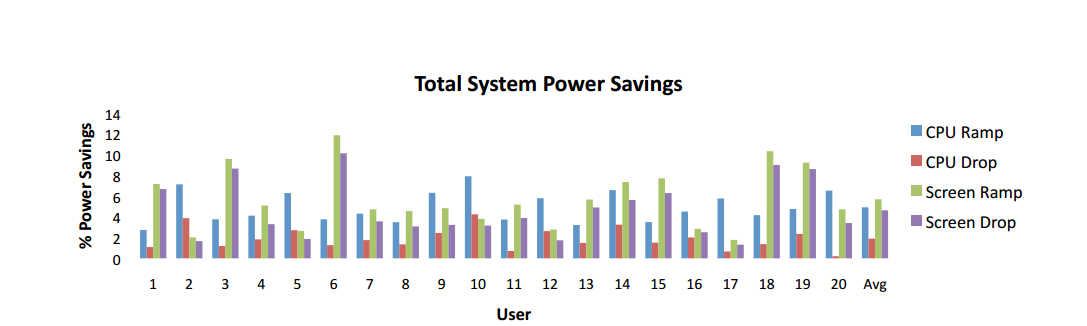 Total system power savings for each of the optimizations as estimated by our power model
Results oF user Experience
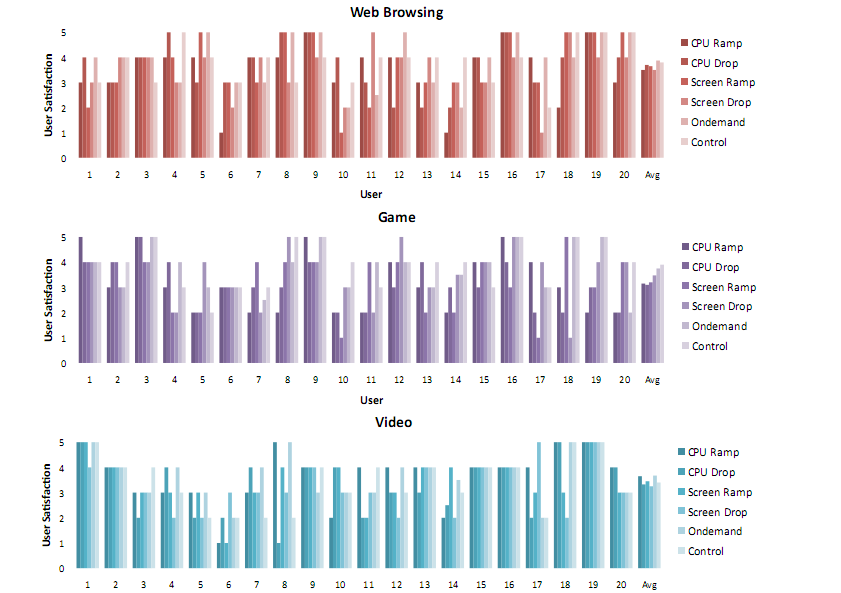 User Feedback
Average user satisfaction of 4 on 5 (scale of 1-5), also depends on the application

 Once application becomes jittery, doesn’t matter if freq decrease is via CPU Drop or CPU romp.

  If 8 out of 20 could detect brightness drop in Screen Drop, Only 1 in 20 could do for Screen Romp

  15 of 20 willing to use architecture with these optimizations

   5 of 20 prefer application dependent optimization.
Related/future works
Use performance counter and (or) Communication measurements to estimate power 	consumption 

  Power consumption of OS

  Software implemented power estimation without any specialized hardware – performance 	counter or Software – hooks into OS

   Screen optimization with OLED technology,  to dim certain parts of screen.

   Scale to huge number of users now 

   With more complex apps in 2015, study could give more deeper insights into user activity
Thanks!!